Étienne SANDEIRA
Berufsbezeichnung
name@mail.com
000 111 333
12 Street Name, Berlin
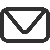 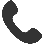 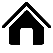 Über mich
Lorem ipsum dolor sit amet, consectetur adipiscing elit. Morbi tristique sapien nec nulla rutrum imperdiet. Nullam faucibus augue id velit luctus maximus. Interdum et malesuada fames ac ante ipsum primis in faucibus. Etiam bibendum, ante nec luctus posuere, odio enim semper tortor, id eleifend mi ante vitae ex.
Ausbildung
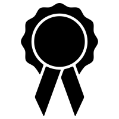 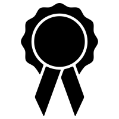 2014 – 2015
2014 – 2015
GRAD – UNIVERSITÄT Lorem ipsum dolor sit amet, consectetur adipiscing elit.
GRAD – UNIVERSITÄT Lorem ipsum dolor sit amet, consectetur adipiscing elit.
Fähigkeiten
Berufserfahrungen
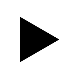 Photoshop CS

PHP MySQL

Google AdWords

Ruby On Rails

Analytics Omniture
BERUFSBEZEICHNUNG – UNTERNEHMEN Lorem ipsum dolor sit amet, consectetur adipiscing elit. Morbi tristique sapien nec nulla rutrum imperdiet. Nullam faucibus augue id velit luctus maximus. Interdum 
et malesuada fames.

BERUFSBEZEICHNUNG – UNTERNEHMEN Lorem ipsum dolor sit amet, consectetur adipiscing elit. Morbi tristique sapien nec nulla rutrum imperdiet. Nullam faucibus augue id velit luctus maximus. Interdum 
et malesuada fames.

BERUFSBEZEICHNUNG – UNTERNEHMEN Lorem ipsum dolor sit amet, consectetur adipiscing elit. Morbi tristique sapien nec nulla rutrum imperdiet. Nullam faucibus augue id velit luctus maximus. Interdum 
et malesuada fames.

BERUFSBEZEICHNUNG – UNTERNEHMEN Lorem ipsum dolor sit amet, consectetur adipiscing elit. Morbi tristique sapien nec nulla rutrum imperdiet. Nullam faucibus augue id velit luctus maximus. Interdum 
et malesuada fames.
2010-2015
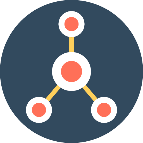 Logo
2010-2015
Persönlichkeit
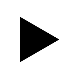 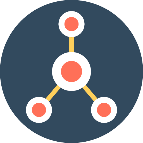 Kreativ

Organisiert

Führung

Kommunikativ
Logo
2010-2015
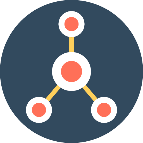 Logo
Sprachen
2010-2015
Englisch
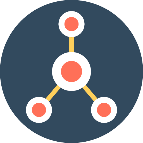 Französisch
Spanisch
Logo